Magic of Fire
Wes Taylor
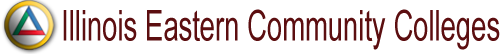 Why seconds count
Christmas Tree
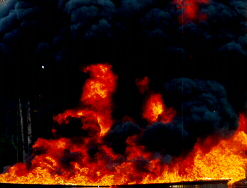 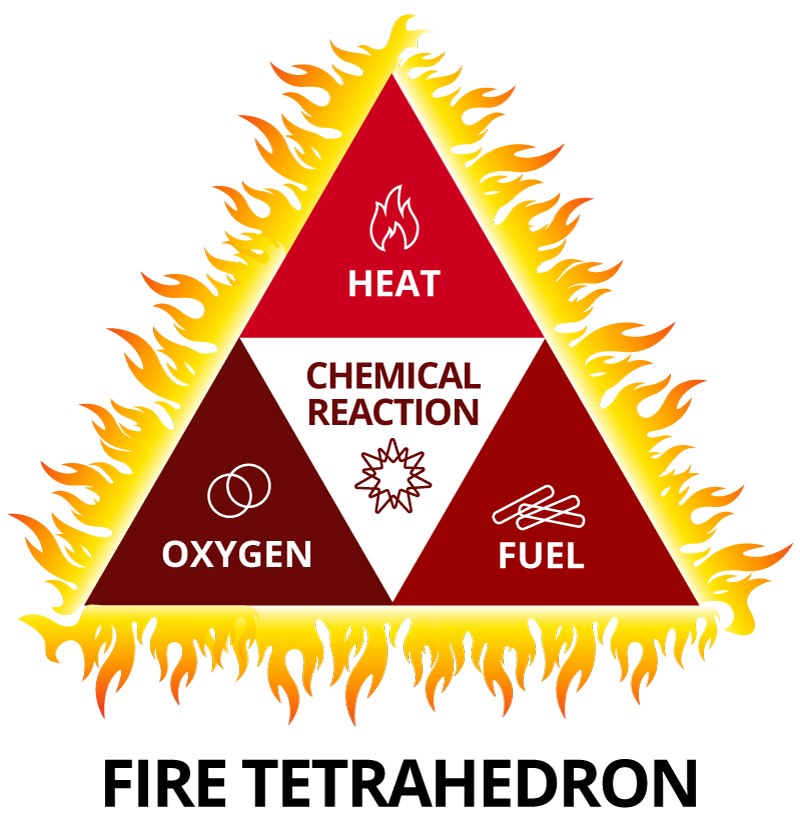 The Fire Triangle
Three things are needed for conditions to be right for a fire to get started.
Now represents the “smoldering” mode of combustion.
fuel
oxygen
heat
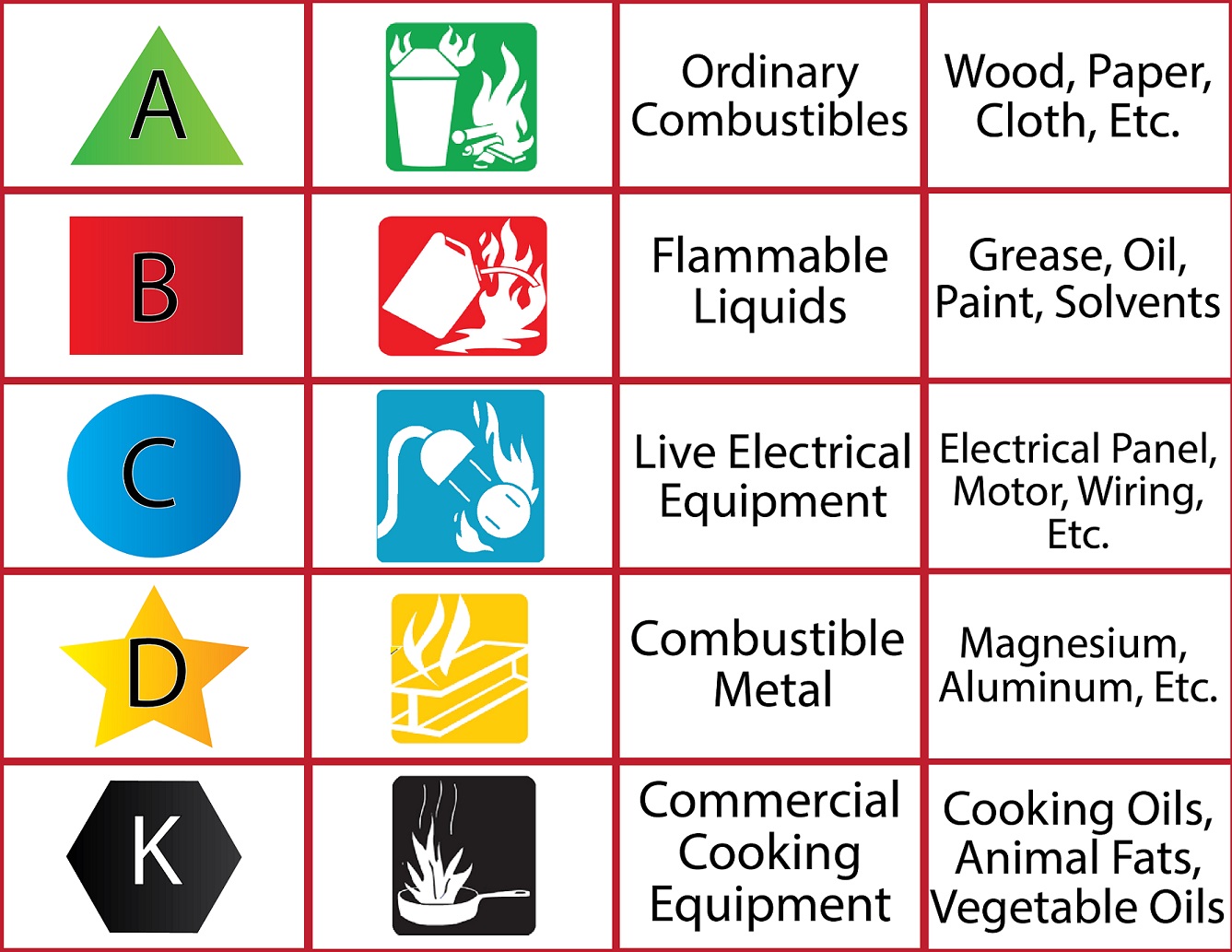 7
IECC – Booth #